CSE 2421
Integer Representation and Basic Operations
Bit operations
1 and 3  exclusive OR (^)
2 and 4  and (&)
5  or (|)
01100  carry*
  0110  a
  0111  b
01101  a+b
* Always start with a carry-in of 0
Did it work?
What is a? 
What is b?
What is a+b?
What if 8 bits instead of 4?
2
[Speaker Notes: carry
0000 0110	a
0000 0111	b
0000 1101	a+b]
Integer Addition
We will not worry about the intermediate outputs generated by the hardware; we will only be concerned with:
The three input bits: 1) CARRY IN, 2) A, and 3) B.
And the two output bits: 4) SUM OUT, and 5) CARRY OUT.
Let’s look at the bit by bit addition of the two 4 bit operands on the preceding slide: 0110 and 0111.
Example 4 bit addition
CARRY IN	          1100
Operand A		0110
Operand B		0111
SUM OUT		1101
CARRY OUT		0110
Notes: 
For addition, carry in to the least significant pair of bits is always 0.
Carry out from each pair of bits is propagated to carry in for the next most significant pair of bits.
For unsigned addition, if carry out from the most significant pair of bits is 0, there is no overflow.
Integer Representation
Different encoding scheme than float
Total number of distinct bit patterns (values): 2w
where w is the bit width (number of bits) of the digital representation
The left-most bit is the sign bit if using a signed data type
Unsigned  non-neg numbers (>=0)
Minimum value: 0
Maximum value: 2w-1
Signed  neg, zero, and pos numbers
Minimum value: -2w-1 (2’s complement – see below)
(Reminder: exponent before negative sign)
Maximum value: 2w-1-1
5
[Speaker Notes: Other encoding schemes… binary coded decimal (BCD), signed magnitude, one’s complement]
Acronyms for Decoding Schemes
B2U – Binary to unsigned
B2T – Binary to two’s-complement
B20 – Binary to ones’-complement
B2S – Binary to sign-magnitude
Integer Decoding
Binary to Decimal
Unsigned = simple binary = B2U
0101 = 5, 1111 = F, 1110 = E, 1001 = 9
Signed = two’s complement = B2T
0 101 = positive number; same as B2U = 5
1 111 = -1*23 + 7 = -8 + 7 = -1
1 110 = -1*23 + 6 = -8 + 6 = -2
1 001 = -1*23 + 1 = -8 + 1 = -7
Another way, if sign bit = 1, then it’s a negative number and to get the magnitude of that number, you:
invert bits and add 1
Reminder: left-most bit is sign bit
CODE0000
0001
0010
0011
0100
0101
0110
0111
1000
1001
1010
1011
1100
1101
1110
1111
B2U
0
1
2
3
4
5
6
7
8
9
10
11
12
13
14
15
B2T
0
1
2
3
4
5
6
7
-8
-7
-6
-5
-4
-3
-2
-1
7
B2O & B2S
One’s complement - bit complement of B2U for negatives
Signed Magnitude - left most bit for sign, B2U for the remaining bits
Both include neg values
Min/max = -(2w-1-1)  to  2w-1-1
Positive and negative zero
Difficulties with arithmetic operations (that’s why these encodings are not used for integers anymore)
CODE0000
0001
0010
0011
0100
0101
0110
0111
1000
1001
1010
1011
1100
1101
1110
1111
B2U
0
1
2
3
4
5
6
7
8
9
10
11
12
13
14
15
B2T
0
1
2
3
4
5
6
7
-8
-7
-6
-5
-4
-3
-2
-1
B2O
0
1
2
3
4
5
6
7
-7
-6
-5
-4
-3
-2
-1
-0
B2S
0
1
2
3
4
5
6
7
-0
-1
-2
-3
-4
-5
-6
-7
8
Signed vs Unsigned
Casting - signed to unsigned, unsigned to signed…
Changes the meaning or interpretation of the value, but not the bit representation
CODE0000
0001
0010
0011
0100
0101
0110
0111
1000
1001
1010
1011
1100
1101
1110
1111
B2U
0
1
2
3
4
5
6
7
8
9
10
11
12
13
14
15
B2T
0
1
2
3
4
5
6
7
-8
-7
-6
-5
-4
-3
-2
-1
9
[Speaker Notes: limits.h  http://en.wikibooks.org/wiki/C_Programming/C_Reference/limits.h]
Signed vs Unsigned (cont)
When an operation is performed where one operand is signed and the other is unsigned, C implicitly casts the signed operand to unsigned (remember the type conversion hierarchy), then performs the operations 
Arithmetic operations in the machine are not affected, since bit representation doesn’t change
Relational operators could be affected (Force unsigned immediate value with suffixed ‘u’ in C)
10
[Speaker Notes: -2147483648 is the maximum negative number for signed 32 bits i.e -2^(32-1)
Note that +0 and −0 return TRUE when tested for zero, FALSE when tested for non-zero.]
Signed vs. Unsigned
0 == 0u    True
Unsigned relational operator
-1 < 1   True
Signed relational operator
-1 < 1u  False
Unsigned relational operator
-1 is stored as 0xFFFFFFFF  (4 byte int)
Interpreted as an unsigned value, this is the largest int that fits in 32 bits!
NOTE: For ints, w = 32 on stdlinux
Sign Extend
Sign Extension
For unsigned fill to left with zero
For signed repeat sign bit (MSB, or most significant bit)
char x = -27; /*w = 8 in C*/
short y; /*w = 16 on stdlinux for short*/
27 = 0001 1011
-27 = 1110 0101  	/* invert +1 to get 2’s 			 * complement */
y = (short)x; 
x is sign-extended to 16 bits (on stdlinux), and this sign-extended bit pattern is assigned to y:
-27 = 1111 1111 1110 0101
12
Truncation
Drops the high order w-k bits when truncating a w-bit number to a k-bit number 
short y = -27; /*w = 16 on stdlinux*/
 27 = 0000 0000 0001 1011
-27 = 1111 1111 1110 0101
/*invert + 1 to get 2’s complement*/
char x = (char)y; /*w = 8 for char in C*/
x = (char)y;
-27 = 1110 0101 /* truncate high-order  			    w – k, or 16 – 8, bits */
13
Truncation – loss of information
When the high order w-k bits are dropped when truncating a w-bit number to a k-bit number, does the value change?
14
Truncation – loss of information
When the high order w-k bits are dropped when truncating a w-bit number to a k-bit number, does the value change?
Answer:
Unsigned:
If all of the truncated bits are 0, value is preserved.
Signed:
If the most significant bit (msb) in the truncated number is the same as each of the truncated bits, value is preserved.
15
Truncation
16
Integer Addition
Unsigned
Overflow when x+y > 2w - 1

Example:
Unsigned 4-bit BTU
The processor only  needs 
     to check carry-out from most
     significant bits
Overflow > 15
17
[Speaker Notes: With signed… have to worry about the sign changing as well as carry-out
Unsigned  CF = carry-out = 1 (overflow for unsigned values)
Signed  OF = have overflow when carry-in != carry-out
     also… P+P=N or N+N=P (also a sign of overflow)]
Integer Addition
Signed
Negative overflow when x+y < -2w-1
Positive overflow when x+y > 2w-1-1
Result incorrect if 
	carry-in != carry out
	 of top bit (msb)

Example:
Signed 4-bit B2T
Positive overflow > 7
Negative overflow < -8
18
[Speaker Notes: With signed… have to worry about the sign changing as well as carry-out
Unsigned  CF = carry-out = 1 (overflow for unsigned values)
Signed  OF = have overflow when carry-in != carry-out
     also… P+P=N or N+N=P (also a sign of overflow)]
B2T integer negation
How to determine a negative value in B2T?
Reminder: B2U = B2T (for positive values)
To get B2T representation of negative value of a B2U bit pattern  invert the B2U bit pattern and add 1
Two’s complement negation (for a w bit representation):
-2w-1  is its own additive inverse
Additive inverse is the value added to a given value to get 0.
To get additive inverse of other values, use integer negation (invert the bits, and add 1) [this also works for 
	 -2w-1 ]
19
[Speaker Notes: What if unsigned? What happens if negate or have 0 and subtract one?]
B2T integer negation
20
[Speaker Notes: What if unsigned? What happens if negate or have 0 and subtract one?]
Sign/Unsign+Negation example
#include <stdio.h>
#include <limits.h>
void main()    {
  int n = 0;
  printf("neg of %d is %d ",n,-n);
  n = 64;
  printf("\nneg of %d is %d ",n,-n);
  n = -64;
  printf("\nneg of %d is %d ",n,-n);
  n = INT_MIN;  /* INT_MIN is defined in limits.h */
  printf("\nneg of %d is %d ",n,-n);

  unsigned int a = 0;
  printf("\n\n0 - 1 unsigned is %u ",a-1);
  printf("\n unsigned max is %u ", UINT_MAX);
  a = 5;
  printf("\nnegof unsigned %d is %u",a, -a);   }
Output?
21
[Speaker Notes: signvsuns.c]
Sign/Unsign+Negation example
#include <stdio.h>
#include <limits.h>
void main()    {
  int n = 0;
  printf("neg of %d is %d ",n,-n);    /*negation of 0 is 0*/ 
  n = 64;
  printf("\nneg of %d is %d ",n,-n);  /*negation of 64 is -64*/ 
  n = -64;
  printf("\nneg of %d is %d ",n,-n);  /*negation of -64 is 64*/ 
  n = INT_MIN;
  printf("\nneg of %d is %d ",n,-n);  /*negation of 
 					-2147483648 is -2147483648 */
  unsigned int a = 0;
  printf("\n\n0 - 1 unsigned is %u ",a-1); 
				/*0 - 1  unsigned is 4294967295 */
  printf("\n unsigned max is %u ", UINT_MAX); 						/*unsigned max is 4294967295*/
  a = 5;
  printf("\nnegof unsigned %d is %u",a, -a); 
				/*negation of unsigned 5 is 4294967291 */
}
22
[Speaker Notes: signvsuns.c]
Rounding
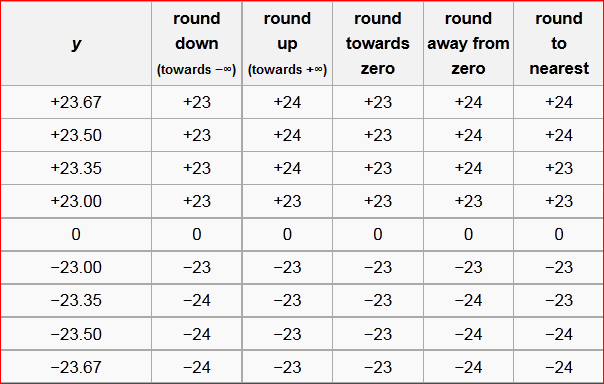 23
[Speaker Notes: We’ve talked about truncation… use graph example (just x axis) 
-inf --------- -24  ----------  -23  -----------  -1 ----------  0 ---------- 1  ---------  23 --------  24 -------- +inf
Especially difference between round down and round towards zero]
Rounding – our system
#include <stdio.h>
void main(){
    float y[9]={23.67, 23.50, 23.35, 23.00, 0,  			-23, -23.35, -23.5, -23.67};
    int i;
    for (i=0;i<9;i++) {
         printf("y = %.4f %.2f %.1f %.0f\n", 
			   y[i], y[i],y[i], y[i]);
    }
}
/*OUTPUT ROUND TO NEAREST*/  
y = 23.6700   23.67   23.7   24
y = 23.5000   23.50   23.5   24
y = 23.3500   23.35   23.4   23
y = 23.0000   23.00   23.0   23
y = 0.0000   0.00   0.0   0
y = -23.0000   -23.00   -23.0   -23
y = -23.3500   -23.35   -23.4   -23
y = -23.5000   -23.50   -23.5   -24
y = -23.6700   -23.67   -23.7   -24
24
[Speaker Notes: But what about intermediate results??? Later…]